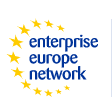 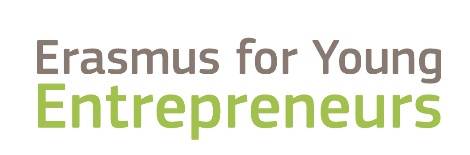 EEN – EYE cooperation
June 2023, EEN meeting, Oviedo/Spain
Ralph Diestelhorst, EYE coordination, EISMEA
Content
Workshop reasoning 
EYE at a glance 
Intended workshop outcomes
Action points 
What’s in it and next steps
Why this workshop ?
EEN and EYE have a lot on offer for “their” participants -> can we foster the cooperation? 
Better understanding: Presentation of EYE
Highlight examples of EEN-EYE consortia partners cooperation and identify future ones to foster the idea of client journey
Demonstrate how both Networks have enhanced business support for their entrepreneurs and SMEs.  
Experience testimonials of participants 	
			=> Fostering the client journey
Workshop Outcome
Identify how EYE can work as a “tool” for EEN members and vice-versa 
 Showcase new and host entrepreneurs’ follow-up services through EEN 
 Explain how the EEN found interesting EYE (host) entrepreneurs to be ready to engage in EEN partnerships.
at a glance
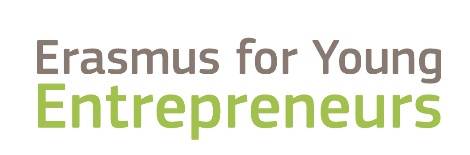 EU-funded exchange programme for entrepreneurs from the EU members states and 12 additional countries

1-6 months exchange for entrepreneurs

Unique chance to exchange knowledge, business ideas, contacts and experiences
Benefits
From Prague to Santiago to Oviedo – “action points” (1)
Suggest to EEN and EYE partners to meet at regional level and discuss strategies for joint promotion and identifying mutual benefits for their SMEs and entrepreneurs 
EEN brokerage events to be enriched by inviting EYE entrepreneurs or EYE representatives (such as IOs) to present the opportunities of EYE 
Add mention of EEN to EYE induction trainings to highlight how EEN can provide after care services for those mature enough and ready to grow
From Prague to Santiago to Oviedo – “action points” (2)
EEN partners to proactively use the EYE entrepreneurs as tool for company partnering; there is no need to “fight for clients” as both actions have pools of entrepreneurs and SMEs available  

To link specific thematic EEN groups such as the women entrepreneurship sector group with EYE IOs active in this field … 
		… also with a view to possibly increasing the EYE pool of female 		HEs (28% currently) (other examples welcome)
Call for action - March 2023
Expected outcomes
Identify how EEN can work as a “tool” for EYE participants members and vice-versa 
Showcase new and host entrepreneurs’ follow-up services through EEN and other multipliers (EYE alumnis) 
Proposals for follow-up actions -> paving the way for regular 	enhanced cooperation
How to? What’s next?
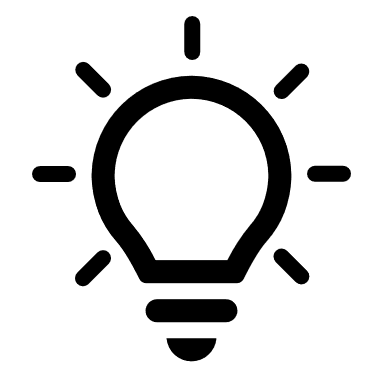 Become part of our group to contribute to the cooperation between


 Connect with us via eismea-eye-team@ec.europa.eu
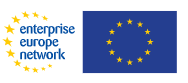 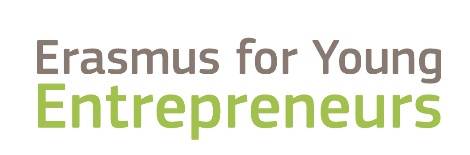